Telerehabilitation for people with low visionAva K Bittner, Stephanie L Wykstra, Patrick D Yoshinaga, Tianjing LiIssue 8, 2015
A presentation to:
Meeting name
Date
Table of Contents
01: Background
Low vision affects many people, some who have limited access to rehabilitation clinics 
Telerehabilitation may help these individuals overcome barriers to care 
Objective:
To compare the effects of telerehabilitation with face-to-face services for improving vision-related quality of life and reading speed in people with visual function loss due to any ocular condition.
02: Types of studies
No studies were identified that met the inclusion criteria
05: Conclusions
“We did not find any evidence on whether the use of telerehabilitation Is feasible or a potentially viable means to remotely deliver rehabilitation services to individuals with low vision.”
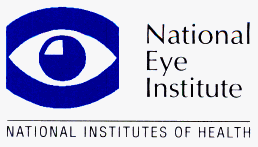 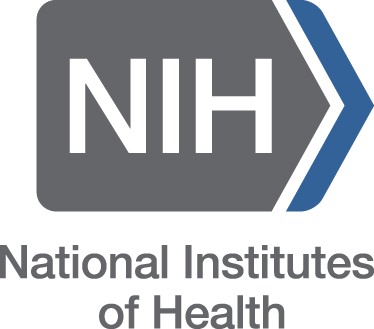 06: Acknowledgements
Cochrane Eyes and Vision US Satellite, funded by the National Eye Institute, National Institutes of Health
Cochrane Eyes and Vision Editorial Base, funded by the UK National Health Service Research and Development Programme
Ava K Bittner, Stephanie L Wykstra, Patrick D Yoshinaga, Tianjing Li 

Review citation
Bittner AK, Wykstra SL, Yoshinaga PD, Li T. Telerehabilitation for people with low vision. Cochrane Database of Systematic Reviews 2015, Issue 8. Art. No.: CD011019. DOI: 10.1002/14651858.CD011019.pub2